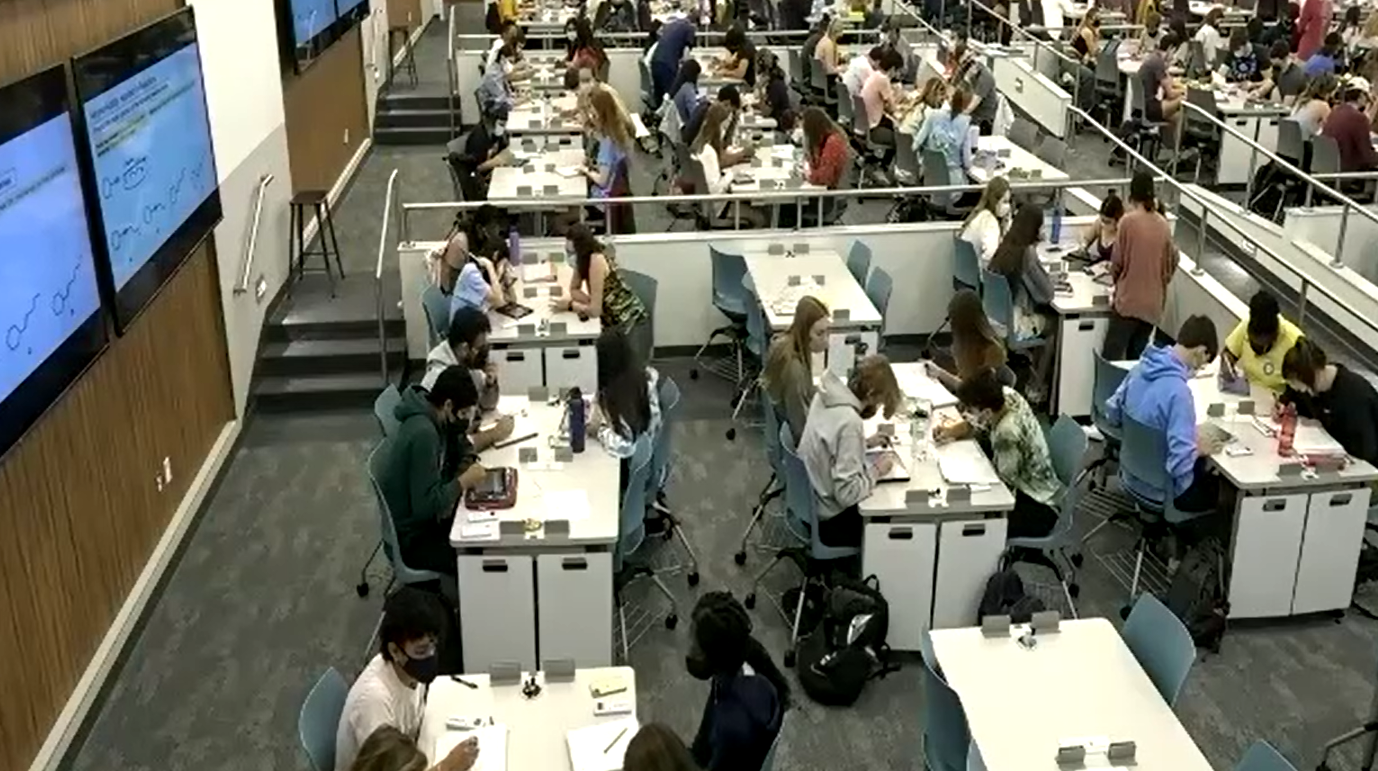 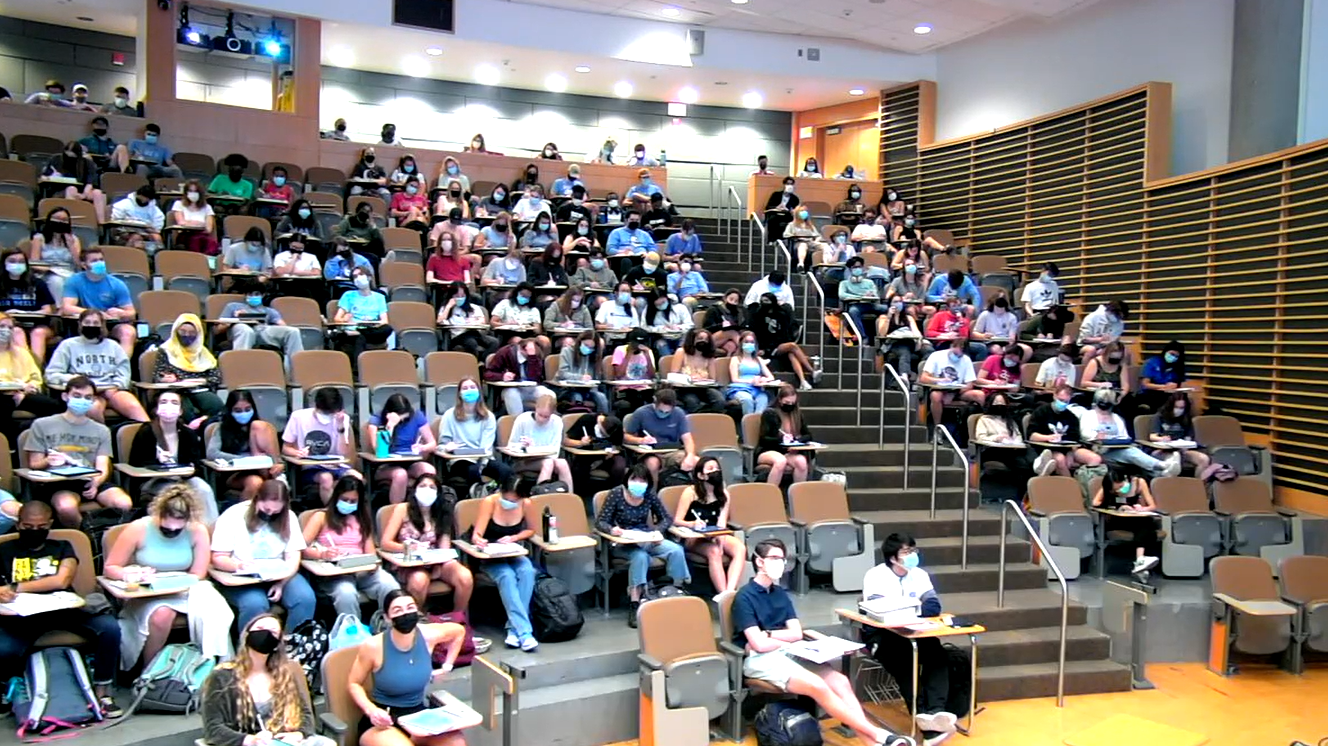 The Effectiveness of Undergraduate Learning Assistants in Large-Enrollment Courses Across Different Learning Spaces
Danielle Zurcher, Chemistry
Anna Curtis, Chemistry
Background: Chemistry Course Structure
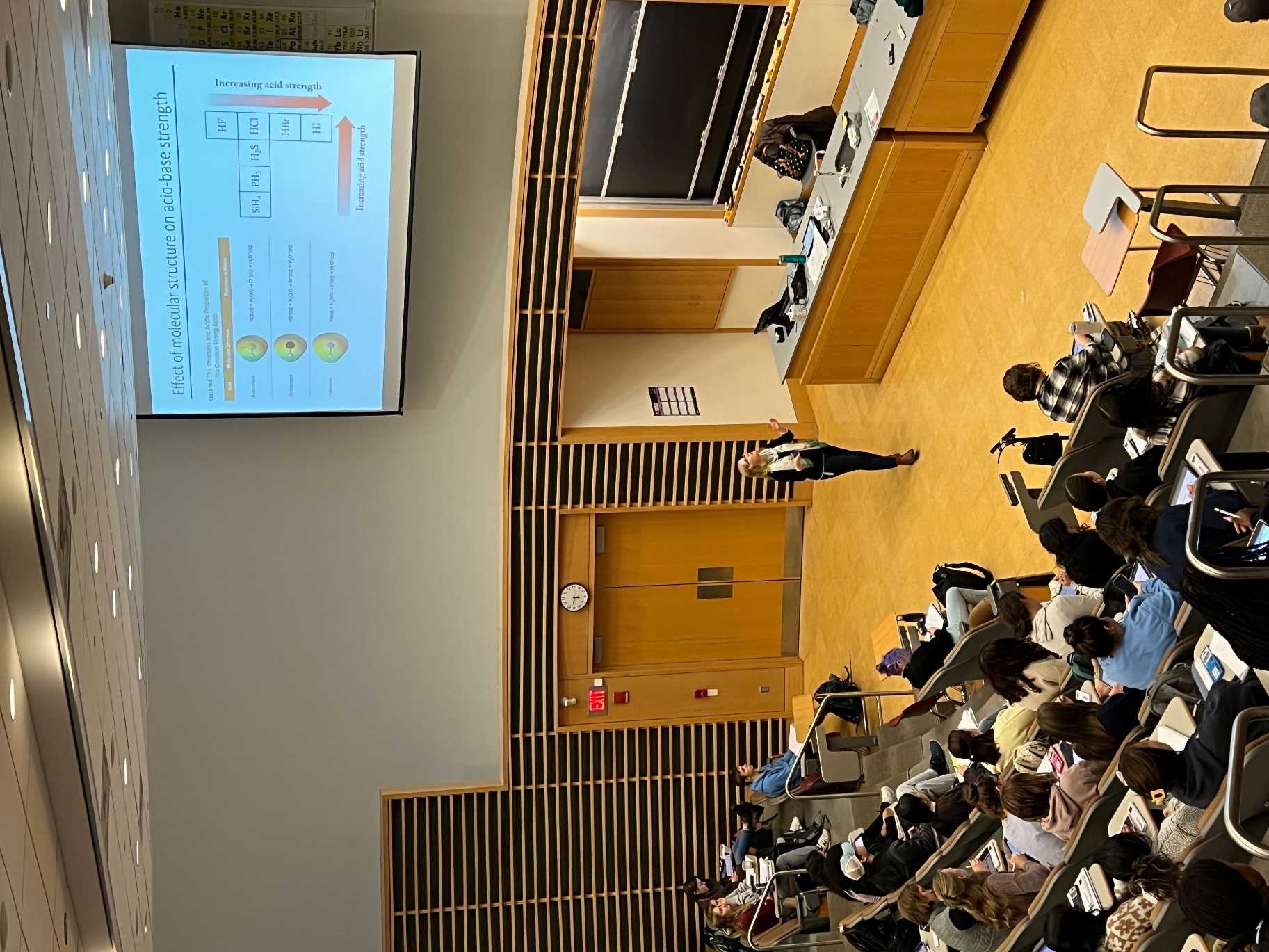 Class sizes 200-400 students per section
Introductory chemistry courses have a standardized curriculum 
Introductory chemistry courses are taught using high structure active learning techniques
Undergraduate Learning Assistants (ULAs) have been utilized in introductory large chemistry courses since 2015
2
This Photo by Unknown Author is licensed under CC BY-SA-NC
Background: Chemistry Course Structure
Before Class
In Class
After Class
Assigned readings and assignment
assignment due weekly
ULAs most active here
3
This Photo by Unknown Author is licensed under CC BY-SA-NC
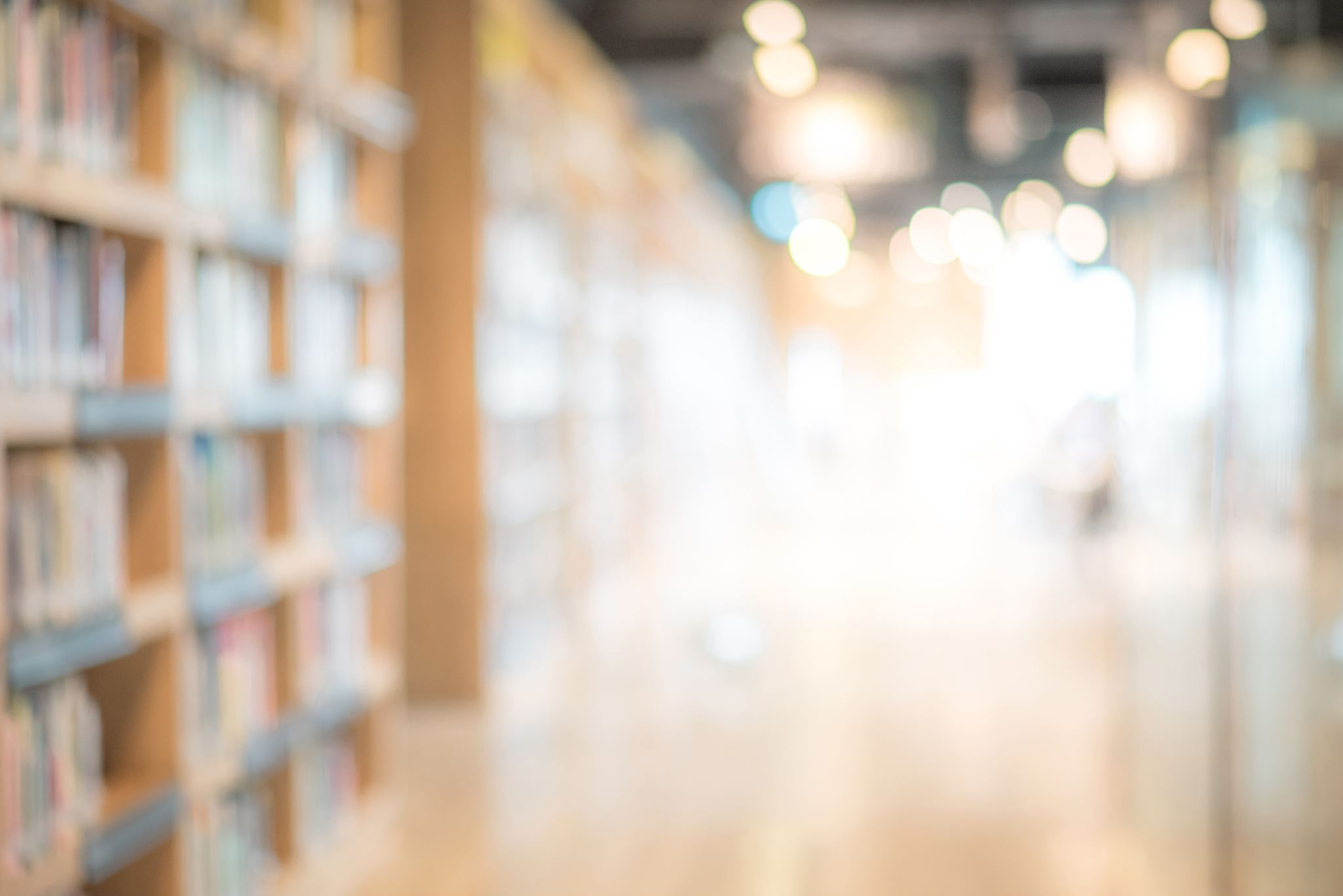 Study Goal: Assess how ULA-student interactions during class are influenced by classroom design
4
This Photo by Unknown Author is licensed under CC BY-SA-NC
[Speaker Notes: Can we make ULAs more effective by changing the classroom space]
Different Learning Spaces for Large Lectures on Campus
Murray G202
Carroll 111
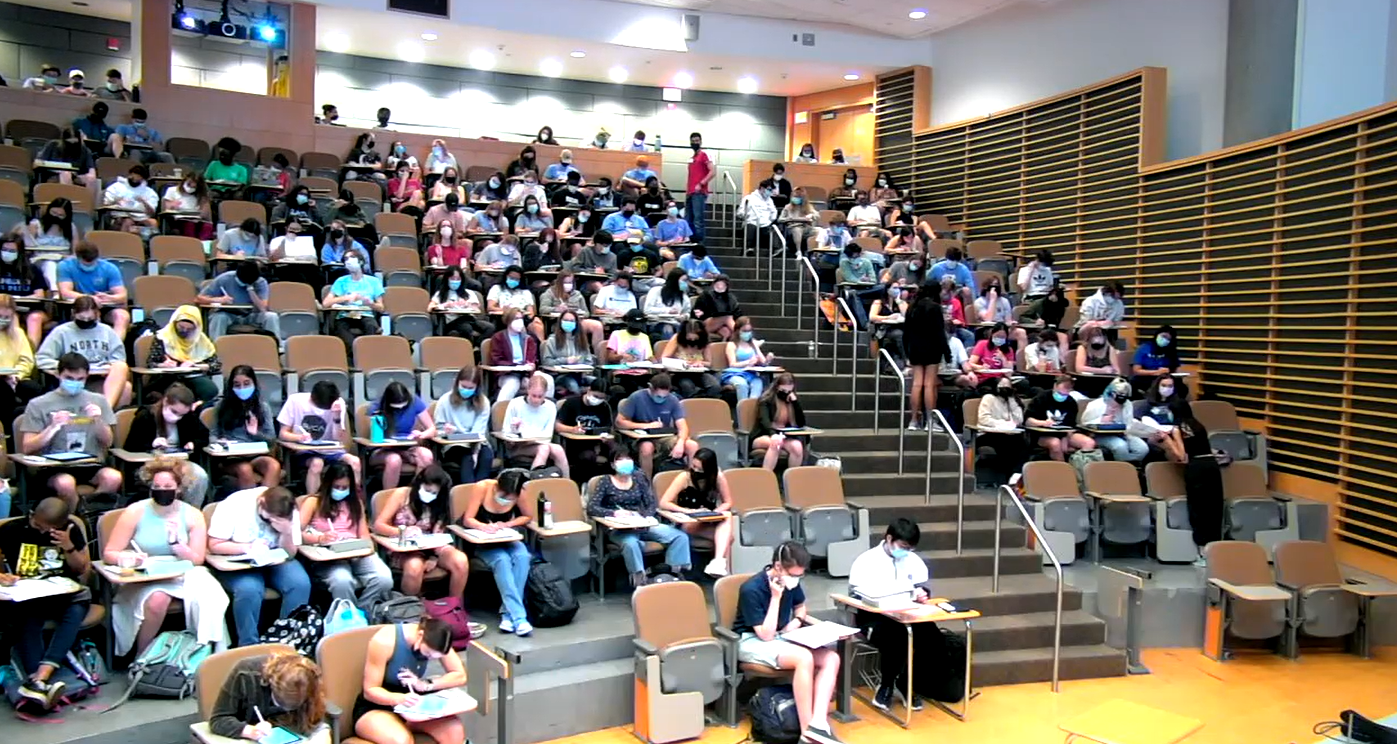 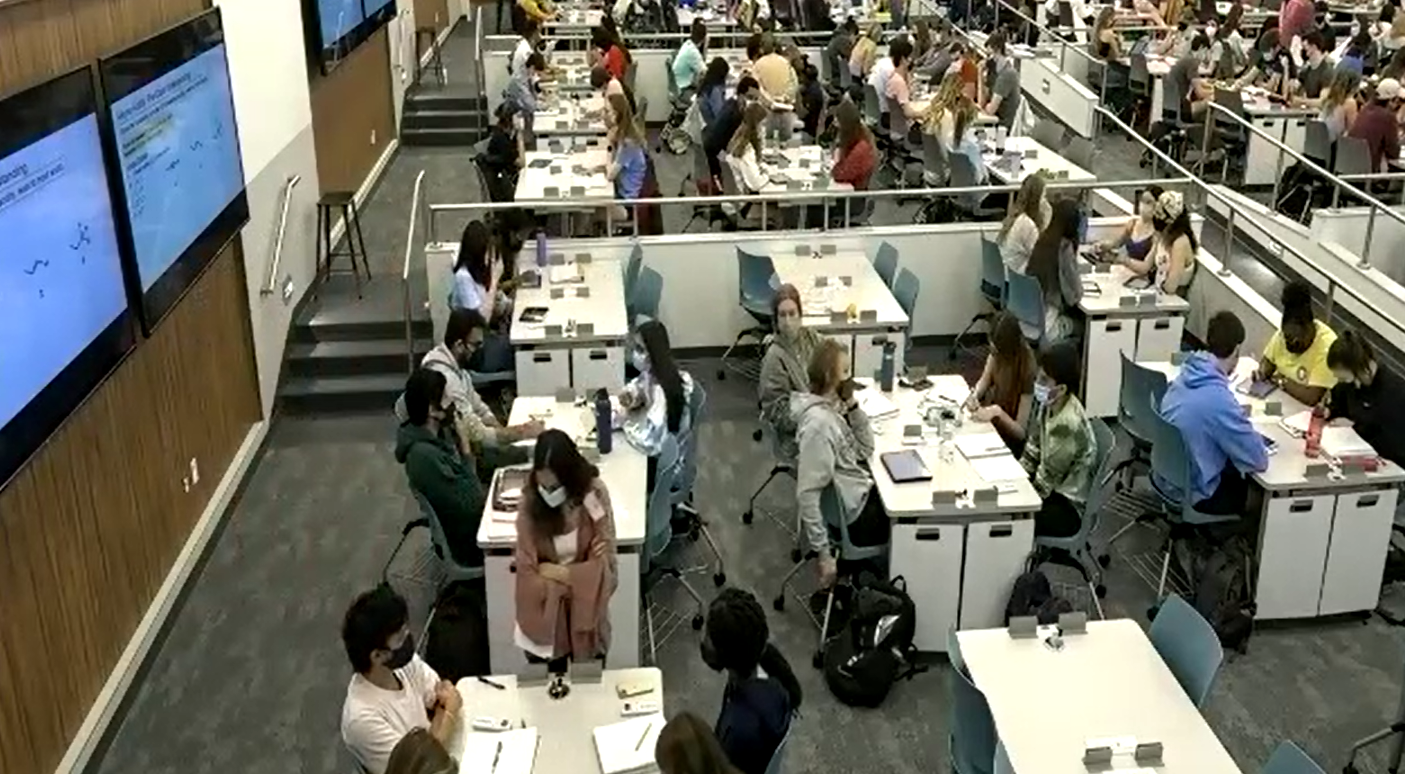 traditional stadium seating
tables of four
5
Photos from Spring 2022 CHEM 261 Courses
This Photo by Unknown Author is licensed under CC BY-SA-NC
Full Study Carried out in Fall 2022
Pilot Study in Spring 2022 which we redesigned before implementing in Fall 2022
​Fall 2022​ Study
Two sections of CHEM 261: Organic Chemistry I ​
Instructor the same for both ​
One section taught in Carroll 111 (205 students)
One section taught in Murray G202 (227 students)
9 learning assistants in each classroom (18 total)
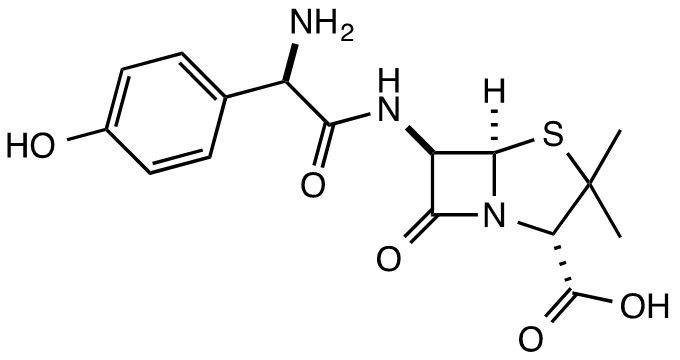 6
This Photo by Unknown Author is licensed under CC BY-SA-NC
Study Design: A Mixed Method Approach
IRB: 21-3323
7
This Photo by Unknown Author is licensed under CC BY-SA-NC
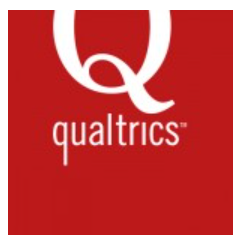 Student Perception Survey
Administered on the last day of the semester in class

Collected student responses to
Statements using a Likert scale
Open-ended questions
Demographic questions
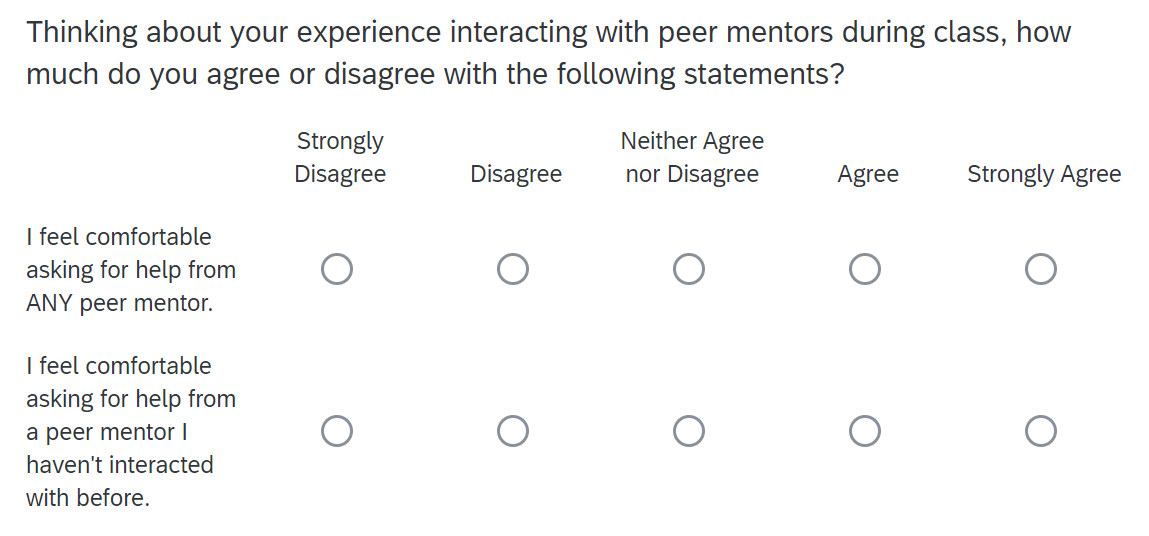 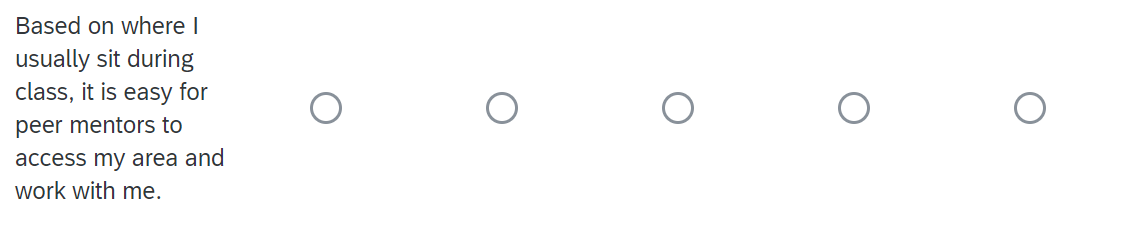 8
*Note ULAs were referred to as peer mentors during Spring 2022
[Speaker Notes: Included questions about the classroom space not just about ULAs as part of a larger study on effectiveness of classroom design]
Classroom design makes a difference!
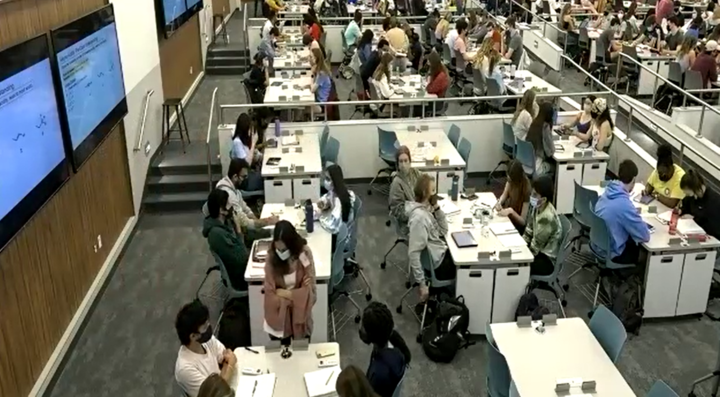 *Significant difference based on independent t-test (p < 0.001)
[Speaker Notes: Response rate > 80% 
Significant difference based on independent t-test (p < 0.001)]
Next Steps
Present at 
Tomorrow’s Panel “Peer to Peer: Supporting Student Learning with Undergraduate Learning Assistants” (Presenter: Carribeth Bliem)
UNC System Learning and Technology Symposium (April 2023)

In-depth data analysis and discussion 
    (Townsend Fellowship, Summer 2023)


Future publication
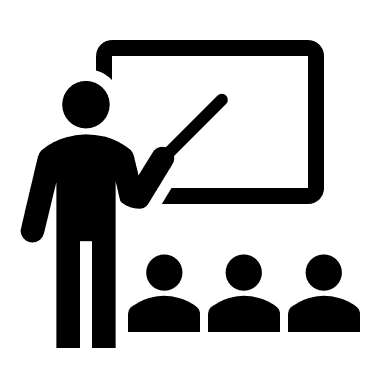 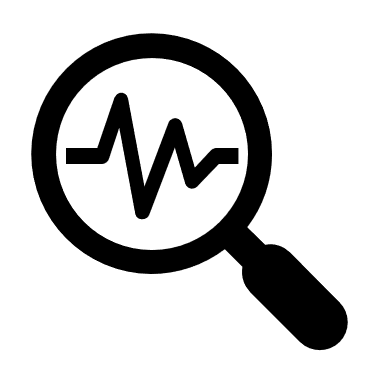 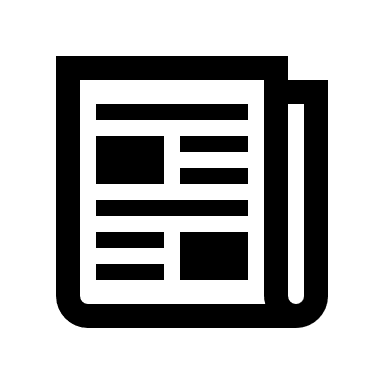 10
Acknowledgements
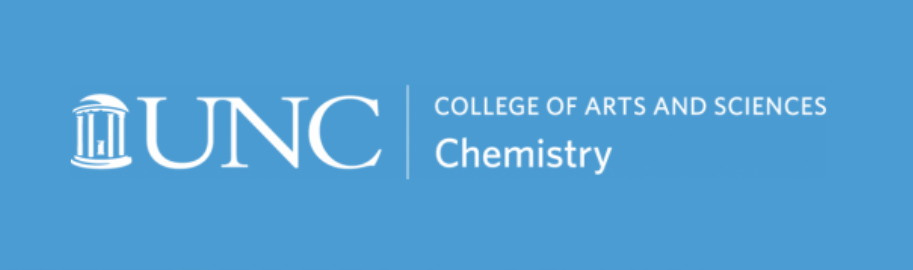 Carribeth Bliem, Chemistry


Viji Sathy, Director, Townsend Program for Education Research.


Bob Henshaw, UNC Center for Faculty Excellence
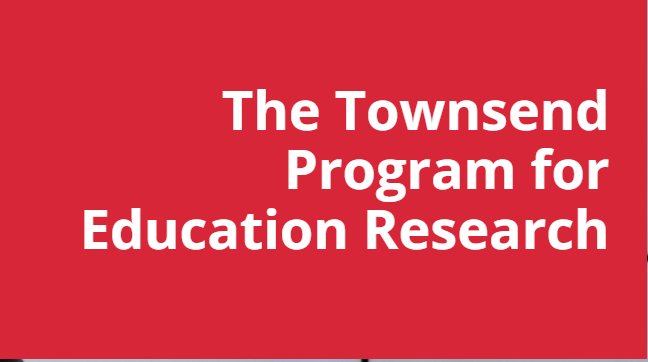 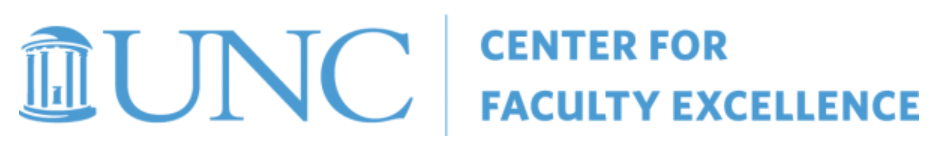 11